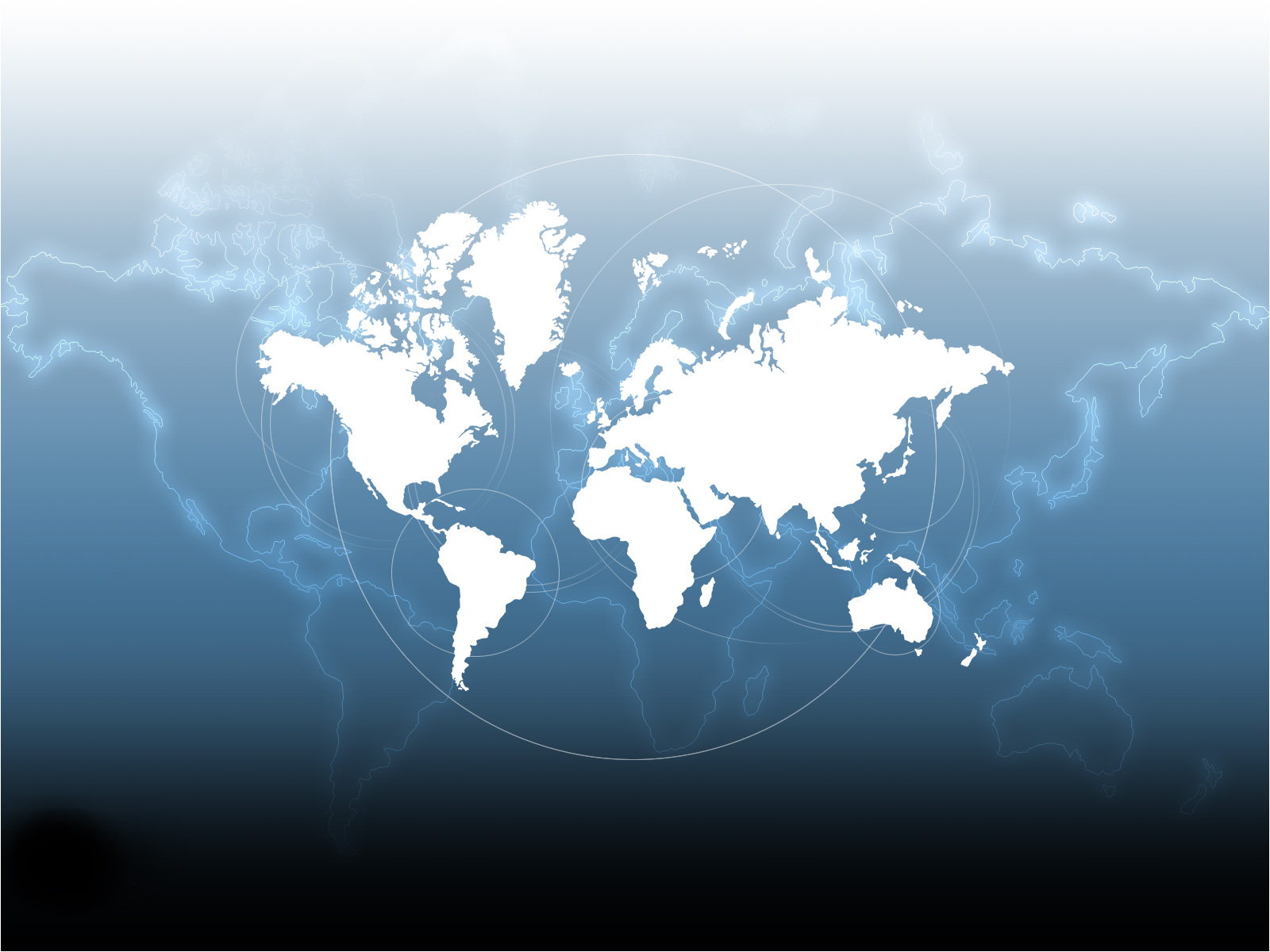 LEY QUE PROMUEVE EL USO DE LA INTELIGENCIA ARTIFICIAL EN FAVOR DEL DESARROLLO ECONÓMICO Y SOCIAL DEL PAÍS
COMISION DE DESCENTRALIZACIÓN, REGIONALIZACIÓN, GOBIERNOS LOCALES Y MODERNIZACIÓN DE LA GESTIÓN DEL ESTADO
[Speaker Notes: Recuerda cambiar el nombre del IEE en esta diapositiva]
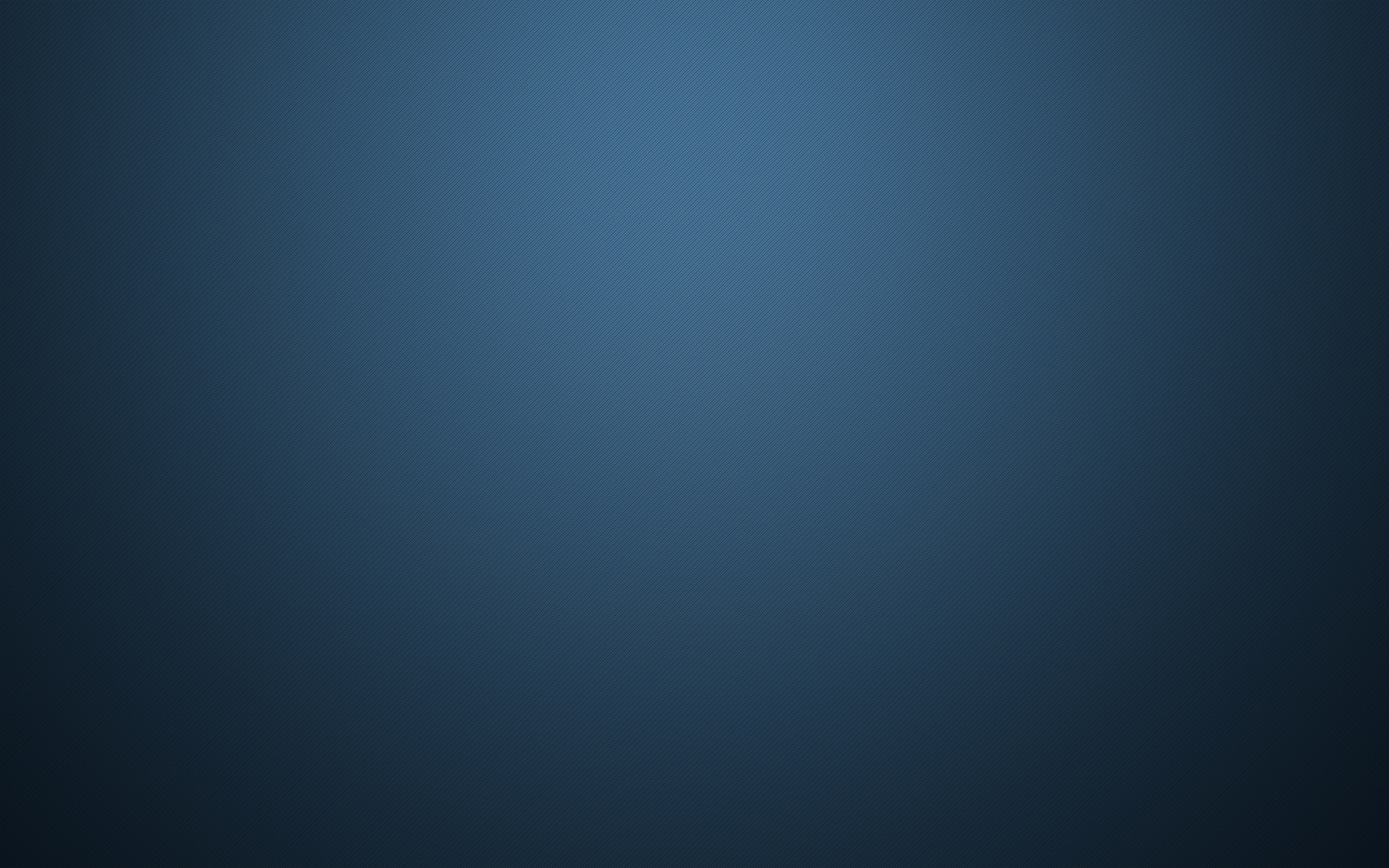 Artículo 1.- Finalidad

La presente ley tiene por finalidad promover el uso de la inteligencia artificial en el marco del proceso nacional de transformación digital privilegiando a la persona humana en el objetivo de fomentar el desarrollo económico y social del país, en un entorno seguro que garantice su uso ético, sostenible, transparente, replicable y responsable.
02
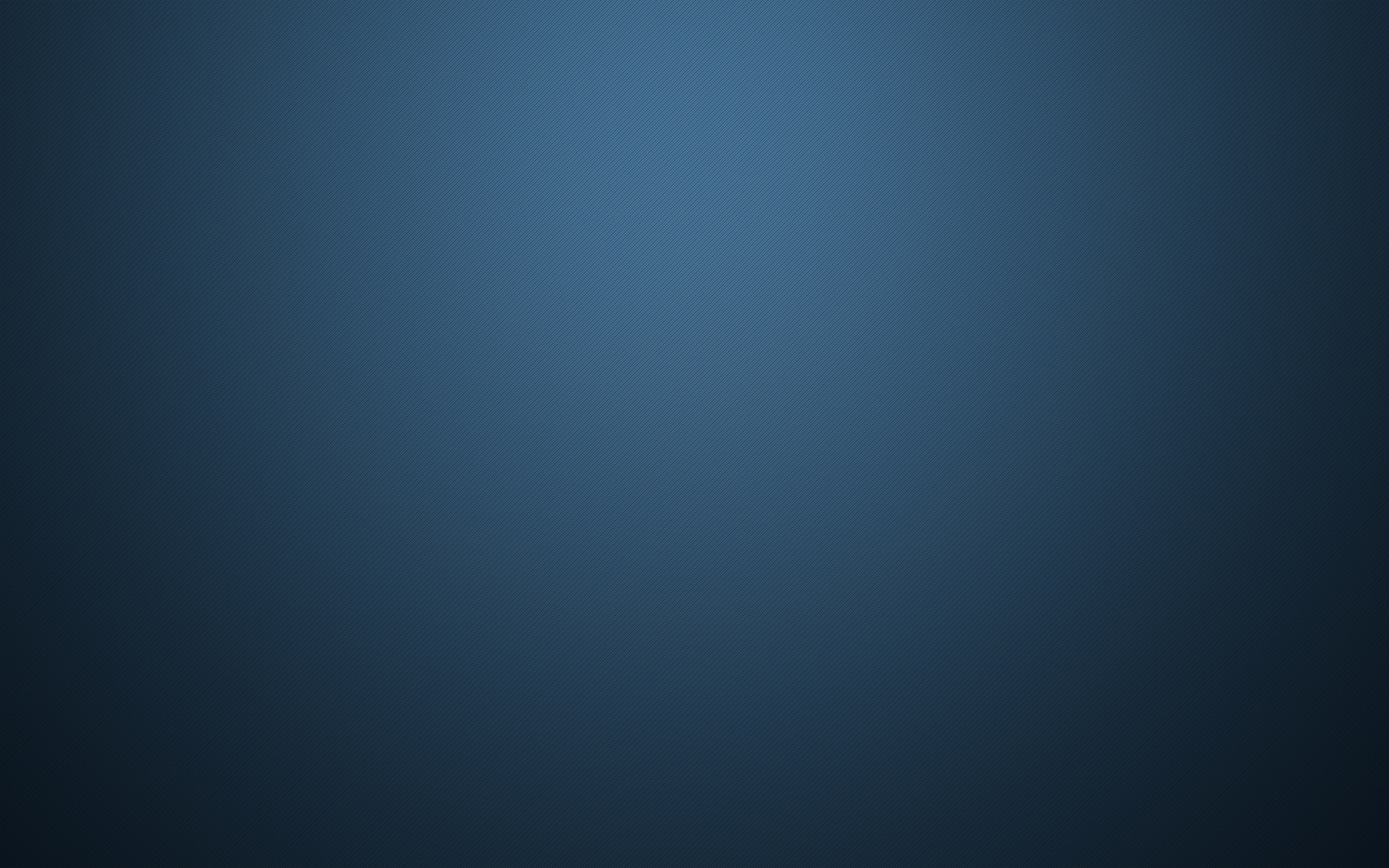 Artículo 2.- Principios 
 
Son principios de proceso de transformación digital:
 
Seguridad Supervisada: El Estado prioriza bajo responsabilidad, la seguridad de los datos a ser utilizados por personas naturales, jurídicas e instituciones u organismos públicos y privados por medio de la tecnología, cuando se trate de utilización y procesamiento de cálculos o bases de datos en operaciones de ámbito público o público-privado.
03
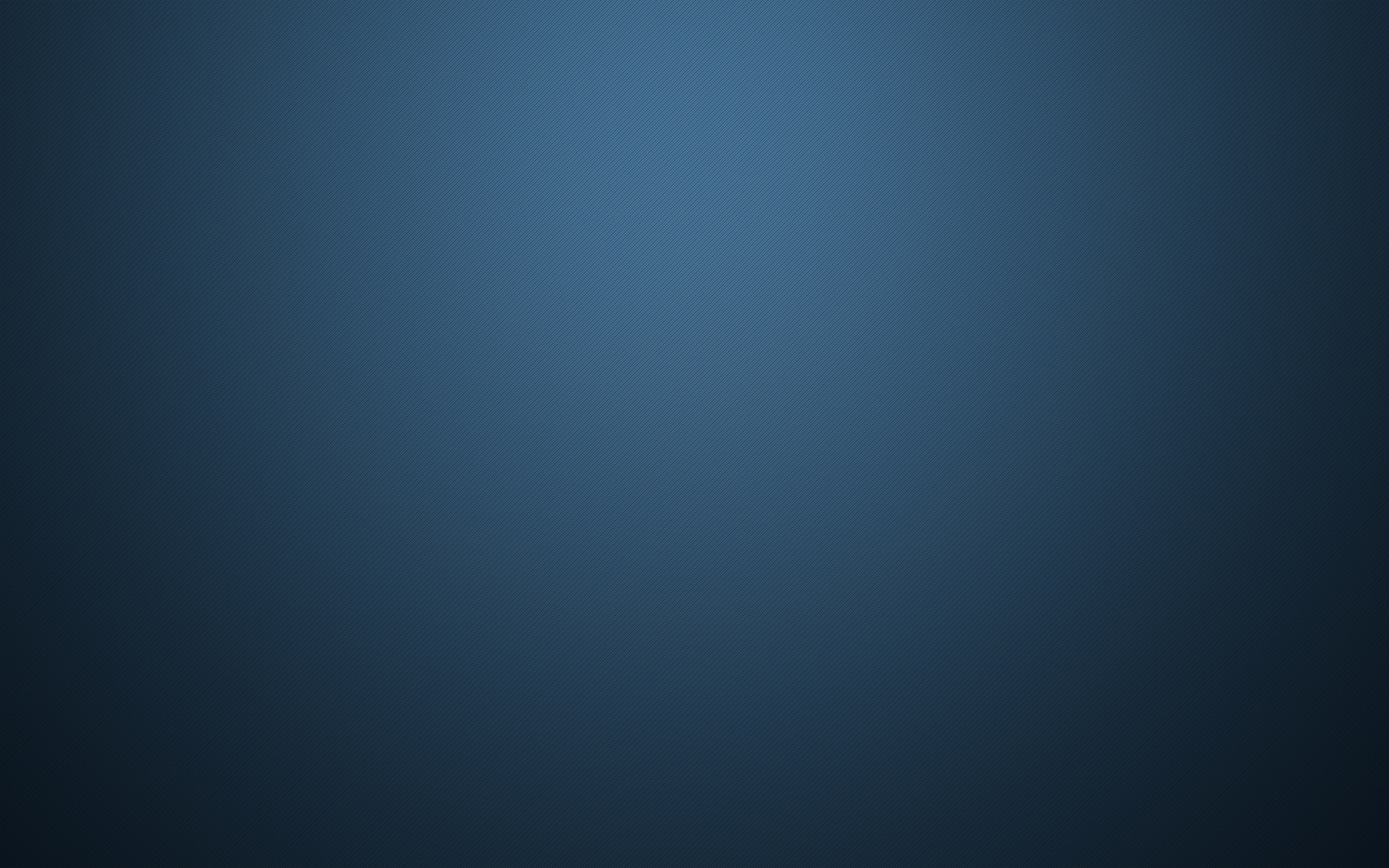 Artículo 2.- Principios 
 
Son principios de proceso de transformación digital:
 
b. Enfoque de pluralidad de participantes: Se promueve la participación de personas naturales y jurídicas u organizaciones e instituciones públicas y privadas en el debate para el desarrollo de políticas orientadas a la regulación normativa sobre el uso de la inteligencia artificial en el país.
04
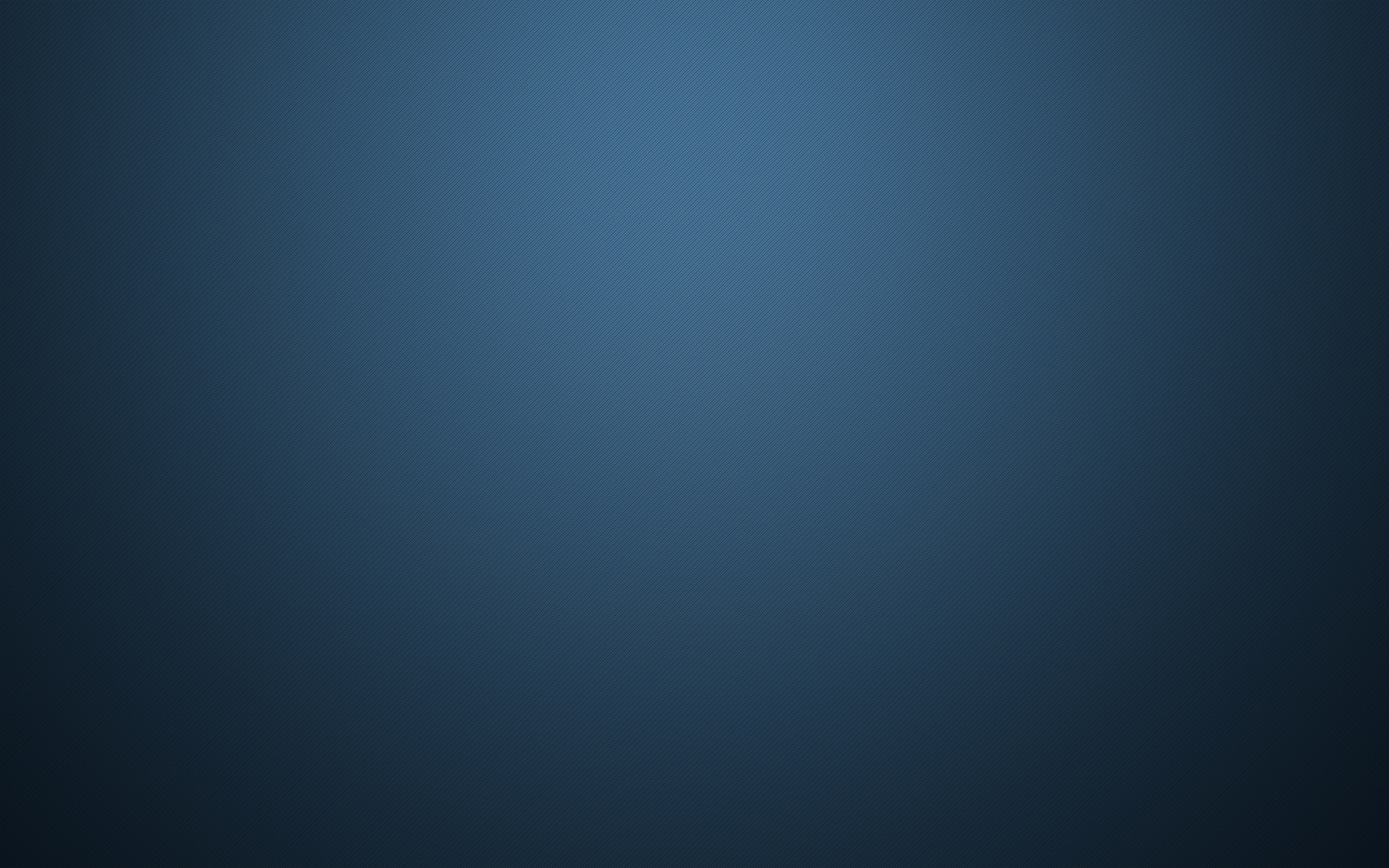 Artículo 2.- Principios 
 
Son principios de proceso de transformación digital:
 
c. Gobernanza de Internet: Se promueve el desarrollo y aplicación de principios, normas, reglas, procedimientos de toma de decisión y programas que determinan la evolución y uso de la internet por parte del Estado, instituciones del sector privado y la sociedad civil, participando desde sus respectivos roles.
05
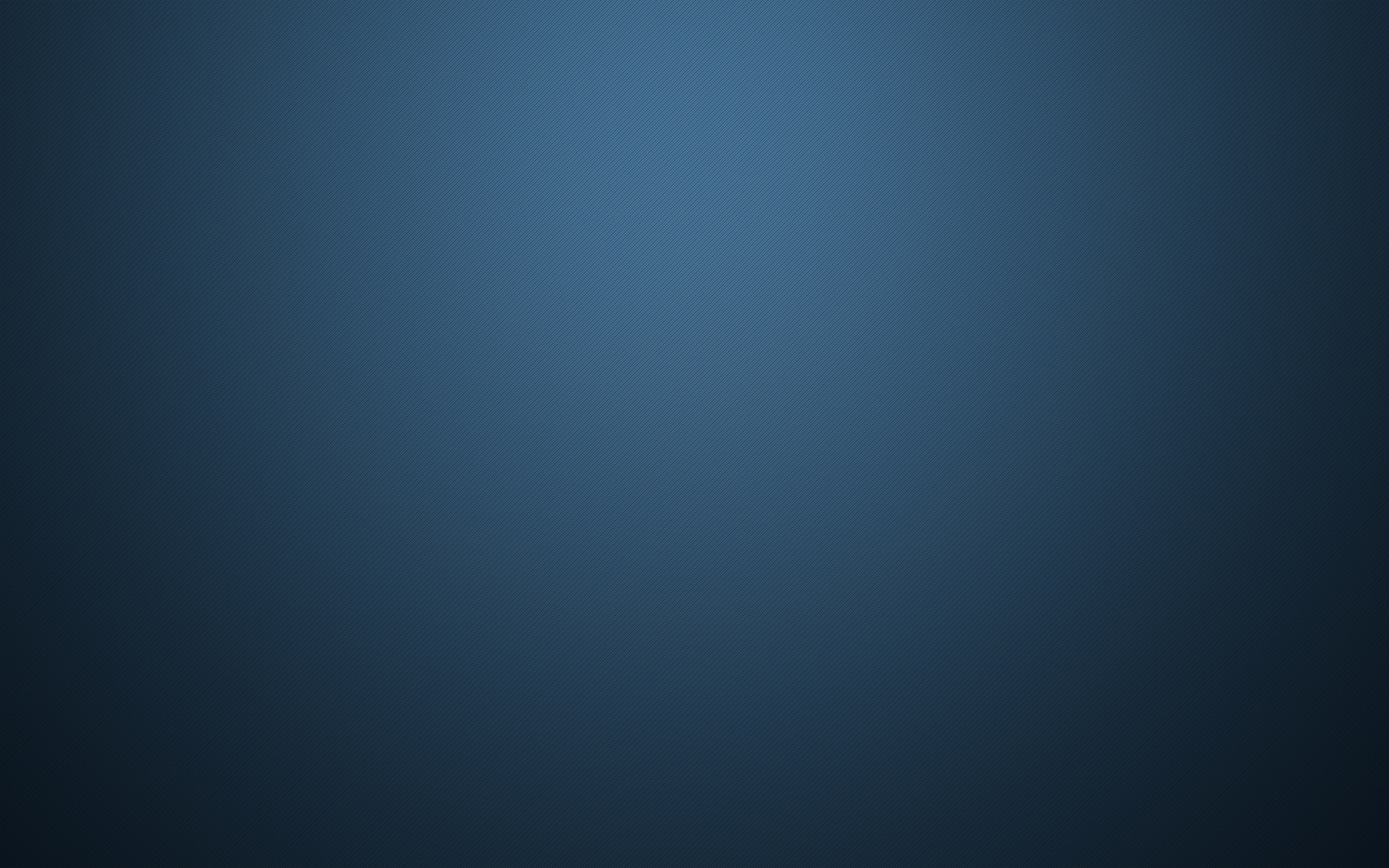 Artículo 2.- Principios 
 
Son principios de proceso de transformación digital:
 
d. Sociedad digital: Se valora la información y el conocimiento obtenido mediante el acceso, uso y desarrollo de tecnologías digitales en todas sus dimensiones e impulsa la seguridad, la confianza, la economía digital, la conectividad digital, el talento, innovación, educación e identidad digital; así como el aprovechamiento de las tecnologías emergentes en favor del bienestar social y económico de la ciudadanía.
06
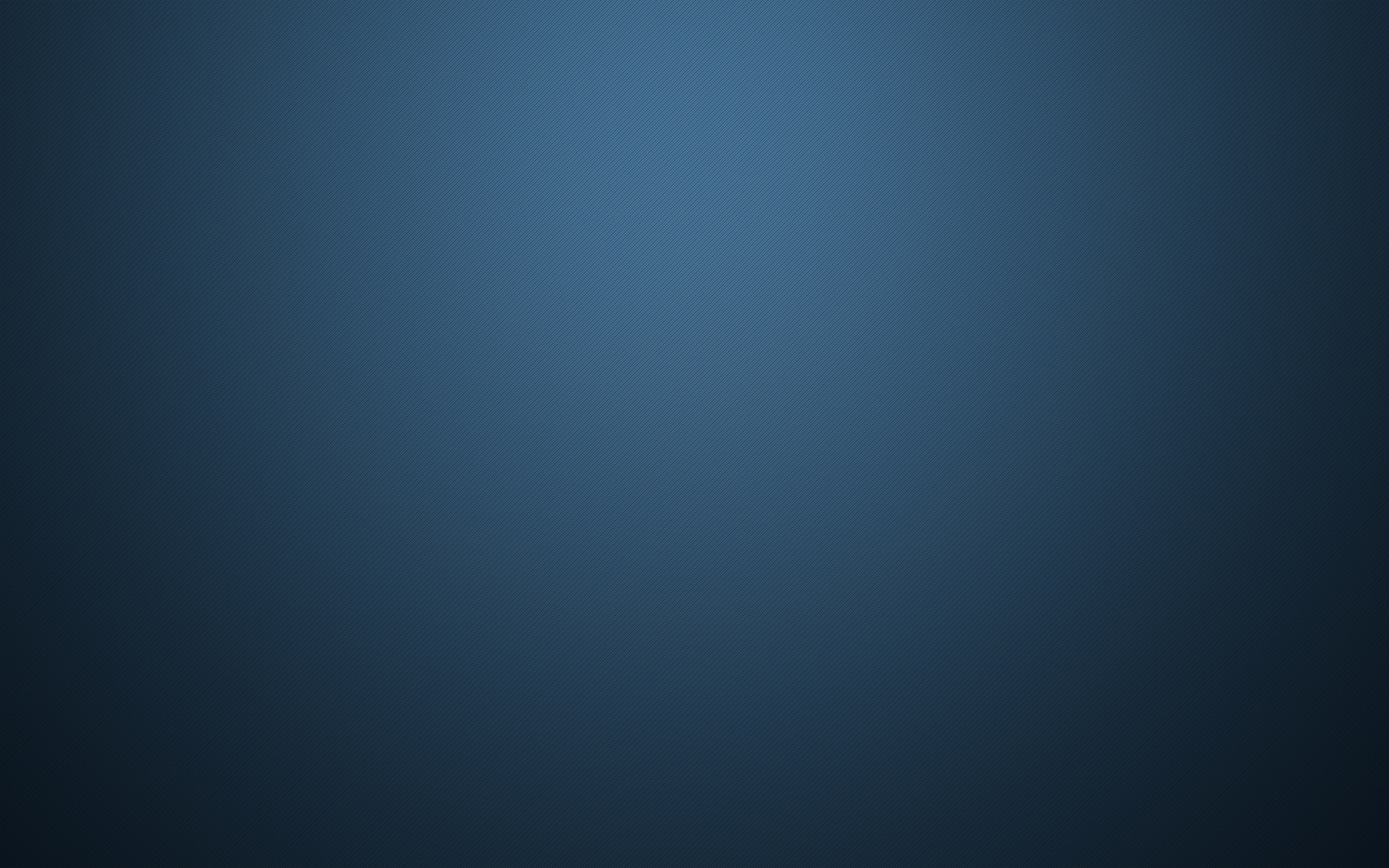 Artículo 2.- Principios 
 
Son principios de proceso de transformación digital:
 
e. Desarrollo ético para una Inteligencia Artificial responsable: Se debe considerar que la ética es la base fundamental para identificar de forma precisa el marco de responsabilidades en el uso de este tipo de sistemas que conforman la industria 4.0.
07
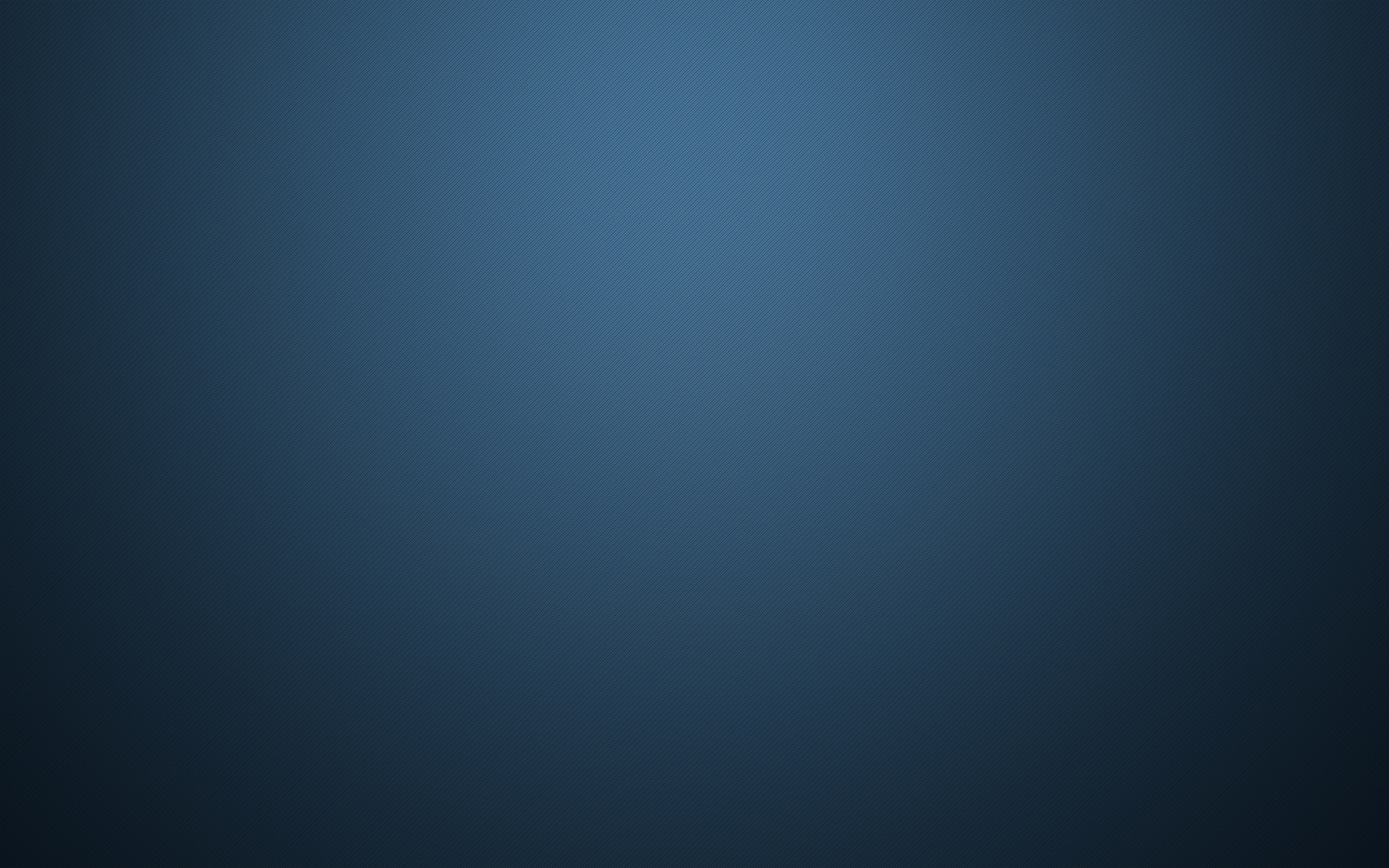 Artículo 2.- Principios 
 
Son principios de proceso de transformación digital:
 
f. Privacidad de la Inteligencia Artificial: La Inteligencia Artificial no debe trasgredir la privacidad de las personas, debiendo actuar de manera segura para lograr un impacto positivo y de bienestar en los ciudadanos.
08
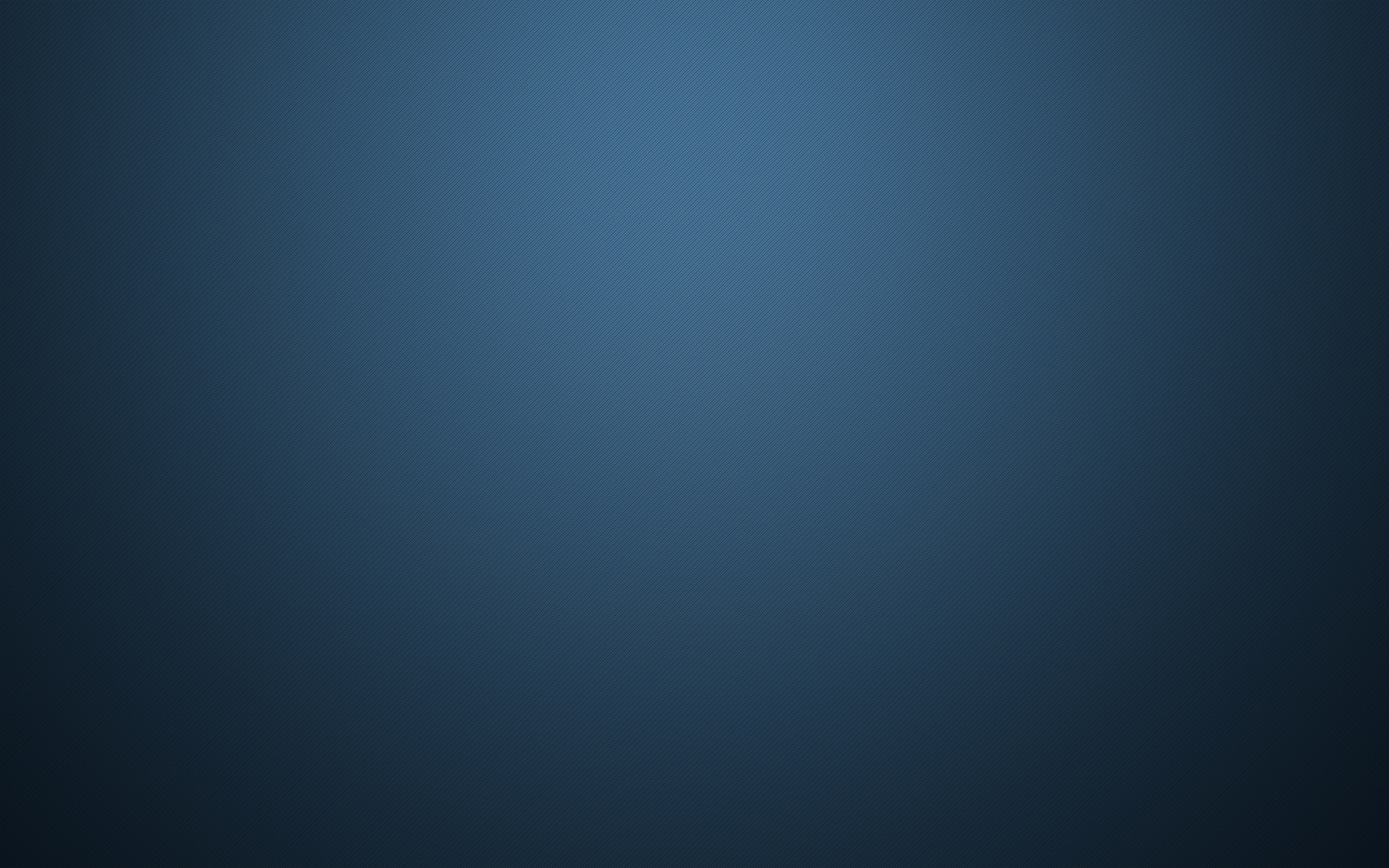 Artículo 3.- Definiciones
 
Inteligencia Artificial: Tecnología emergente basada en algoritmos que son capaces de automatizar tareas, resolver problemas, predecir situaciones o comportamientos y mejorar sistemas, procesos y servicios en favor de las personas.
09
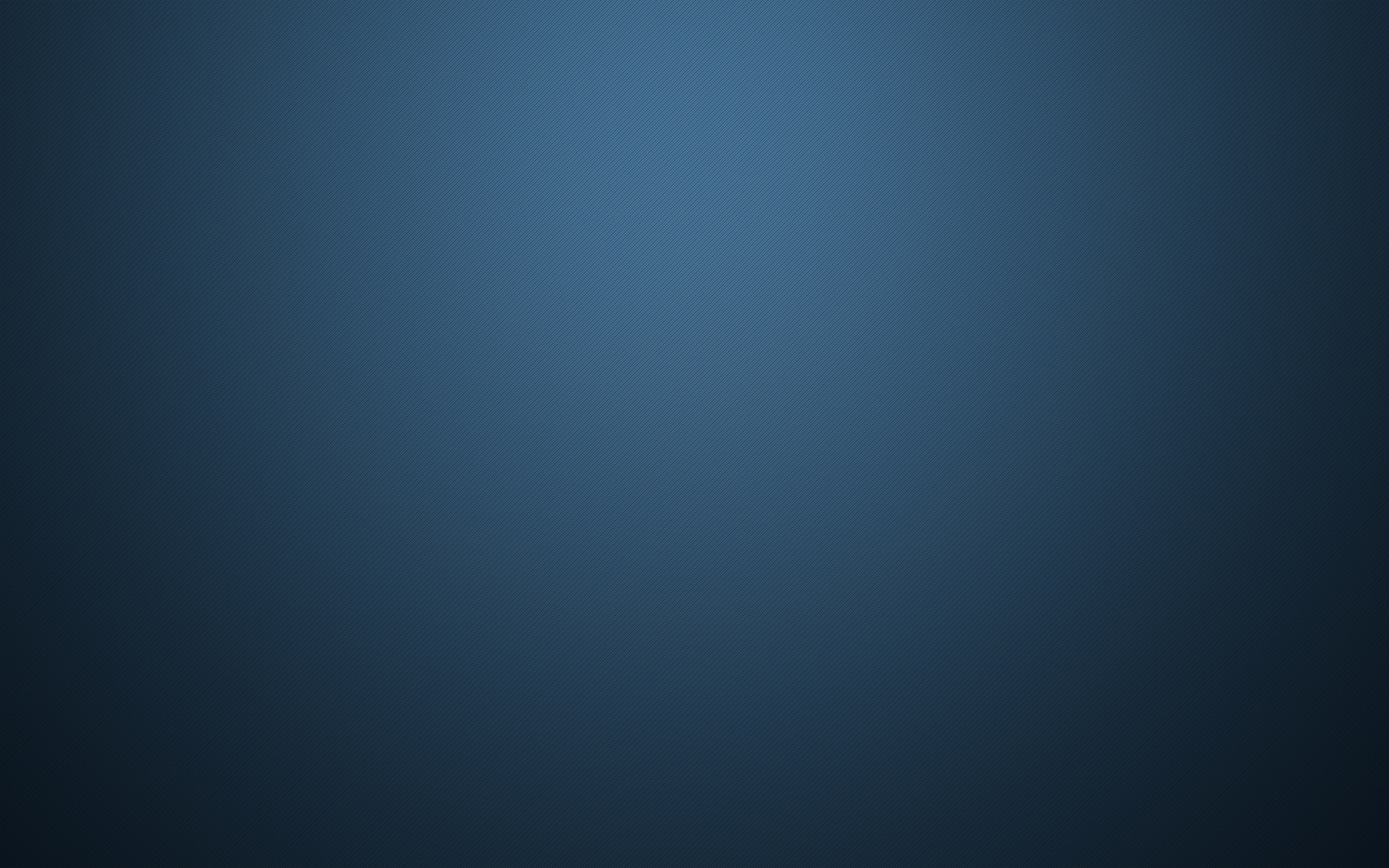 Artículo 3.- Definiciones
 
b. Tecnologías emergentes: Tecnologías digitales capaces de generar soluciones innovadoras tales como la robótica, la analítica, la inteligencia artificial, las tecnologías cognitivas, la nanotecnología, el Internet de las cosas (IoT) y similares, que conforman la industria 4.0 que combina técnicas avanzadas de producción y operaciones con tecnología, generando impacto en el ecosistema digital, las organizaciones y las personas.
10
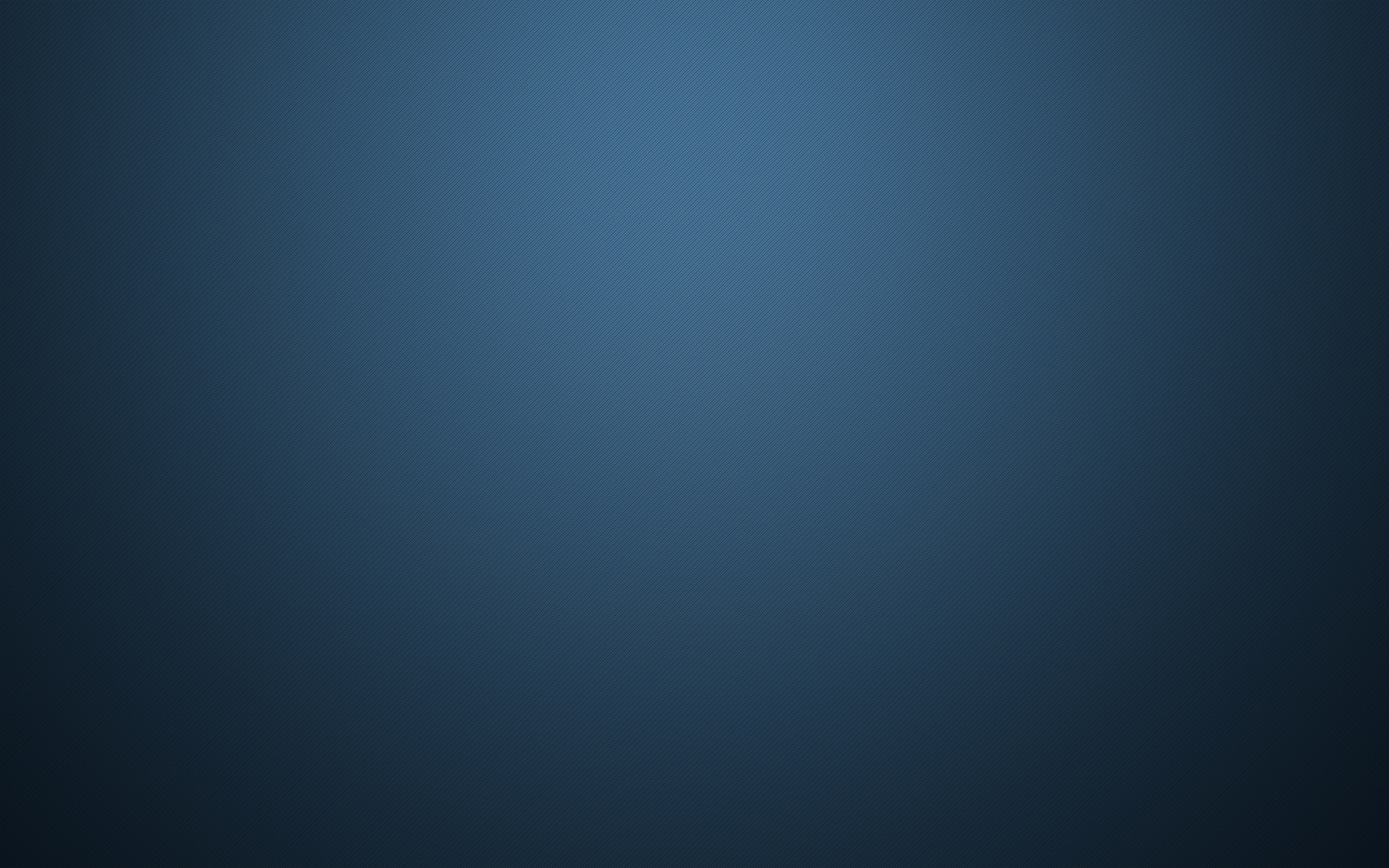 Artículo 3.- Definiciones
 
c. Algoritmo: Secuencia de instrucciones y de conjuntos ordenados y finitos de pasos para resolver un problema o tomar una decisión.
11
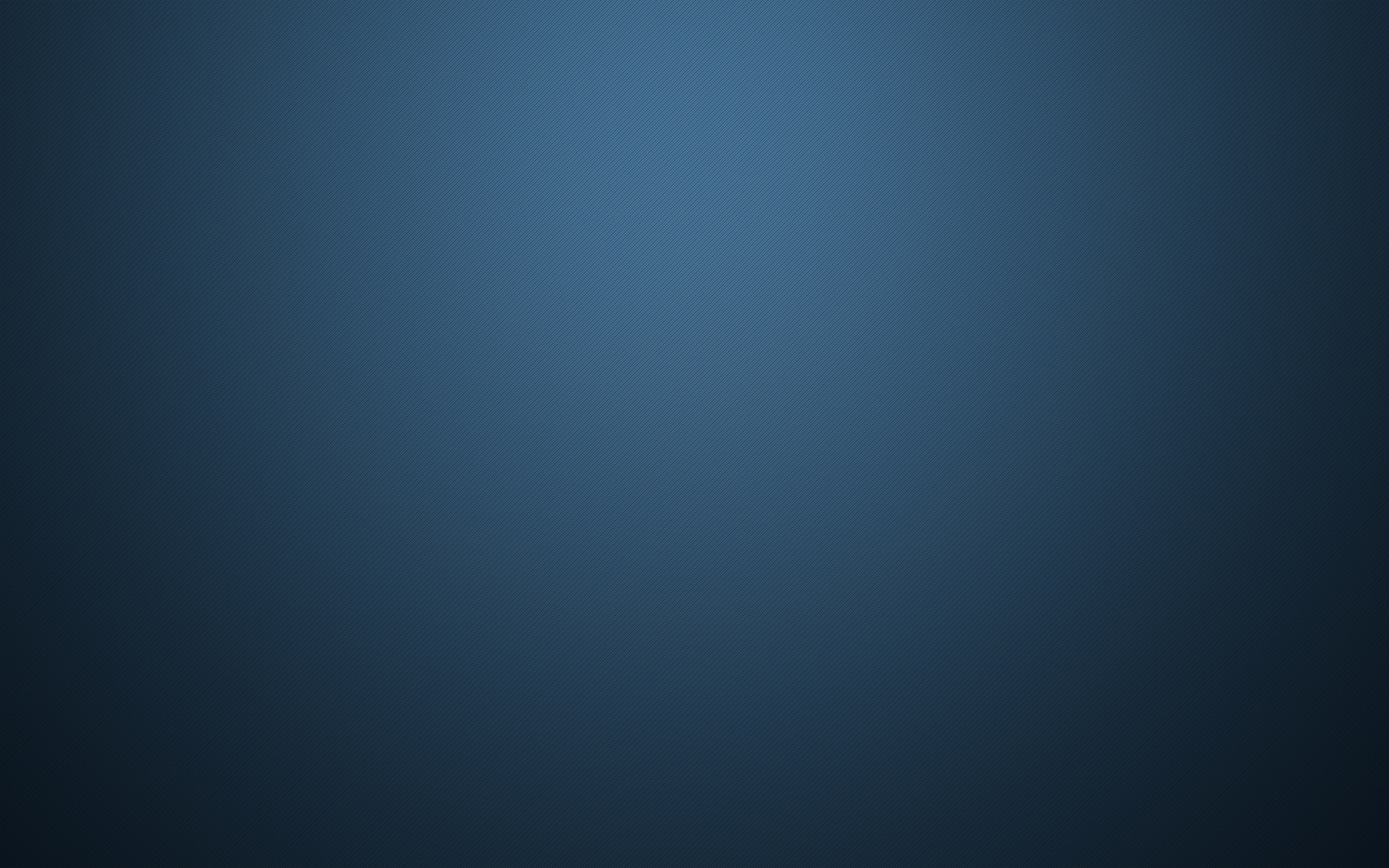 Artículo 4.- Declaración de interés nacional

Declárese de interés nacional el fomento del desarrollo y uso de la inteligencia artificial para la mejora de los servicios públicos, de la educación y los aprendizajes, la salud, la justicia, la seguridad ciudadana, la economía, la inclusión, los programas sociales, la Seguridad y Defensa Nacional; y así como en toda actividad económica y social a nivel nacional; así como la promoción del talento digital en el aprovechamiento de las tecnologías emergentes y nuevas tecnologías en favor del bienestar social y económico teniendo por centro a la persona.
12
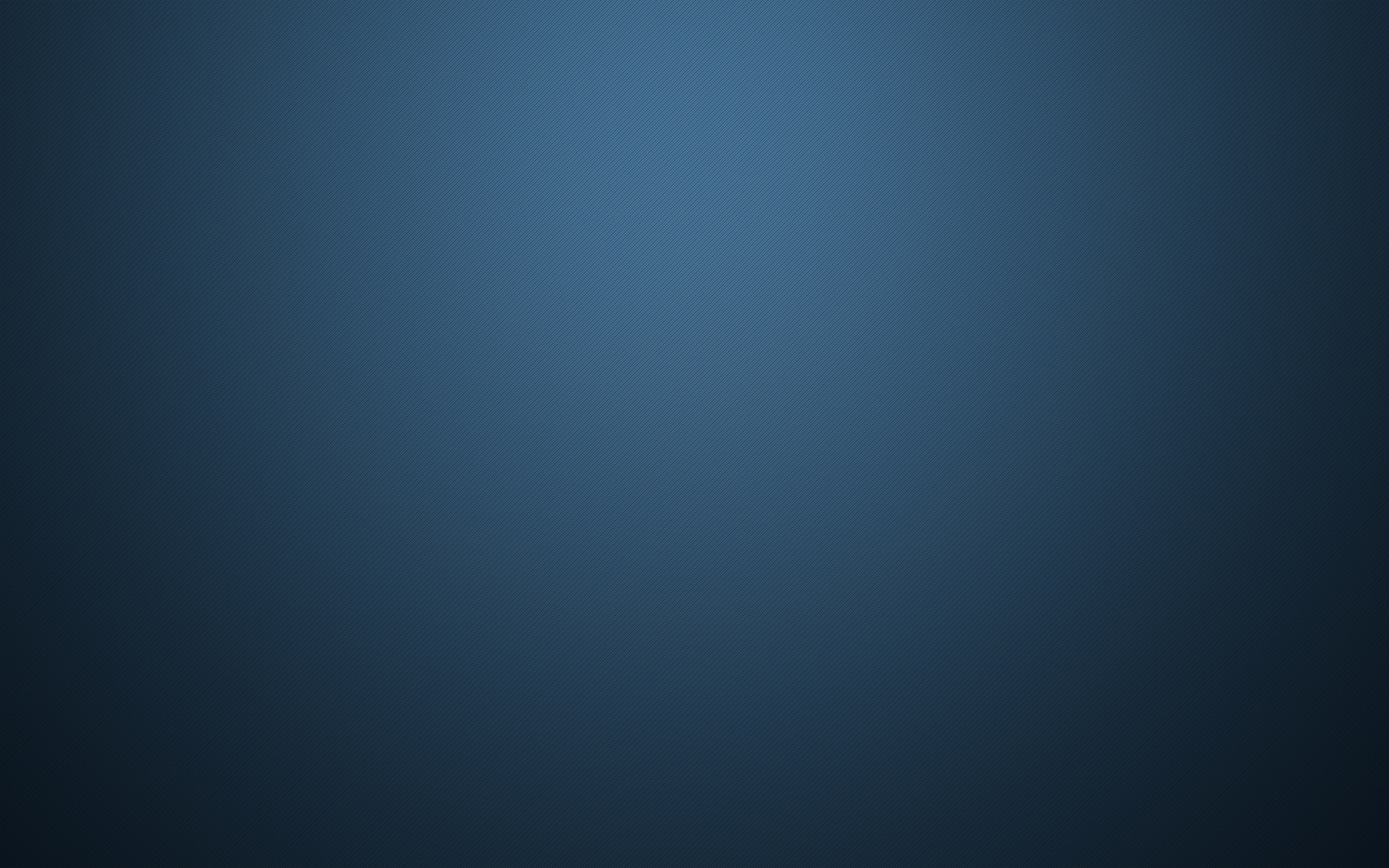 Artículo 5.- Autoridad Nacional

La Presidencia del Consejo de Ministros, a través de la Secretaría de Gobierno y Transformación Digital, es la autoridad nacional responsable de dirigir, evaluar y supervisar el uso y la promoción al desarrollo de la inteligencia artificial y las tecnologías emergentes, a fin de alcanzar los objetivos del país en materia de transformación digital y para alcanzar los objetivos de desarrollo sostenible a nivel nacional.
13
Artículo 6.-  De la Autoridad Nacional

Son funciones de la Secretaria de Gobierno y Transformación Digital:
Promover el desarrollo de la inteligencia artificial y su adopción como una herramienta que impulse el desarrollo y bienestar del país.
Promover la formación de profesionales con competencias para el aprovechamiento, desarrollo y usos de la inteligencia artificial en el país.
Promover la creación y el fortalecimiento de la infraestructura digital como habilitadora para el desarrollo de la inteligencia artificial. 
Promover el desarrollo de una infraestructura de datos a fin de poner a disposición datos públicos de alta calidad, reutilizable y accesible.
Impulsar la adopción de lineamientos éticos para un uso sostenible, transparente y replicable de la inteligencia artificial.
Fomentar un ecosistema de colaboración de inteligencia artificial a nivel nacional e internacional.
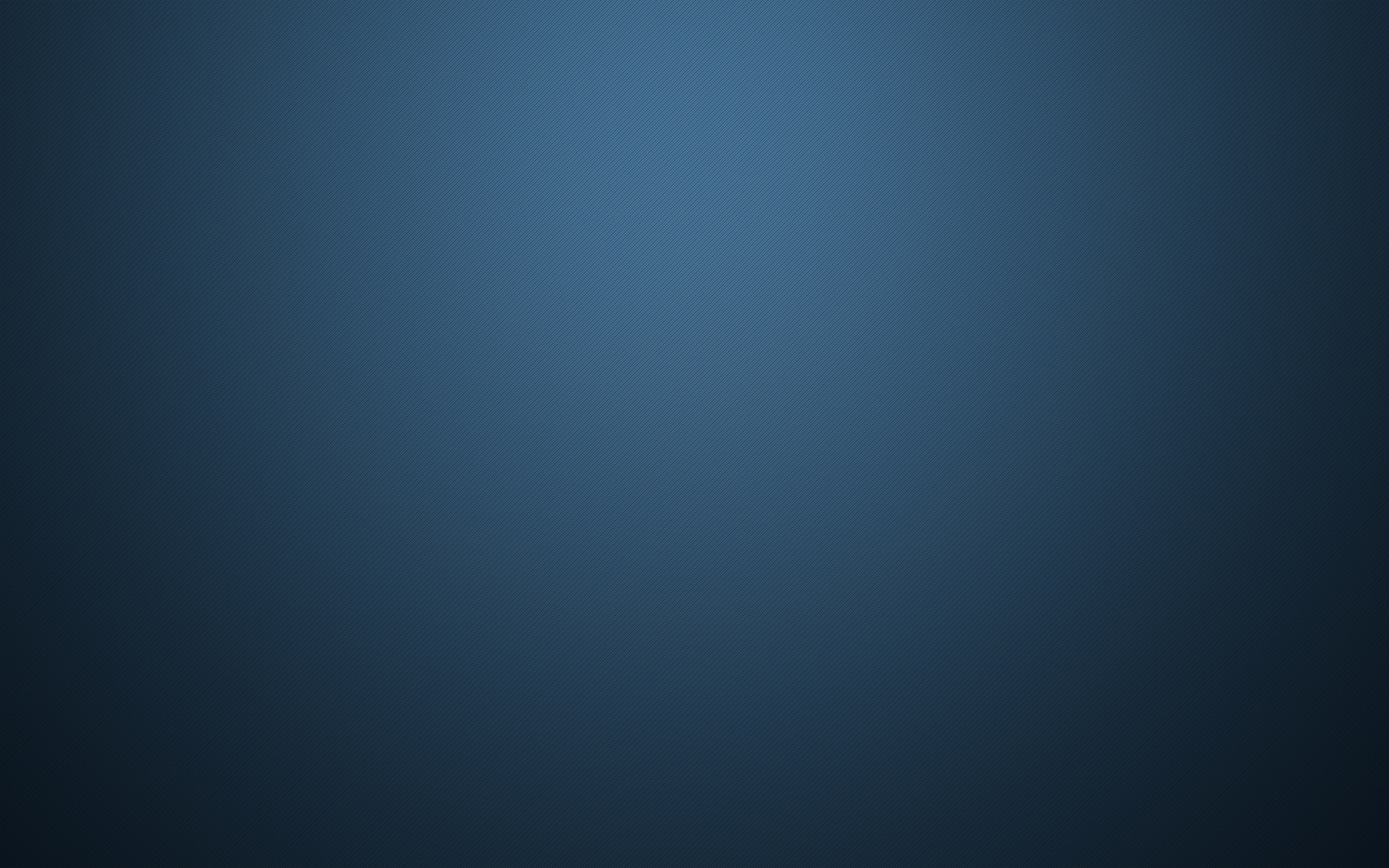 14
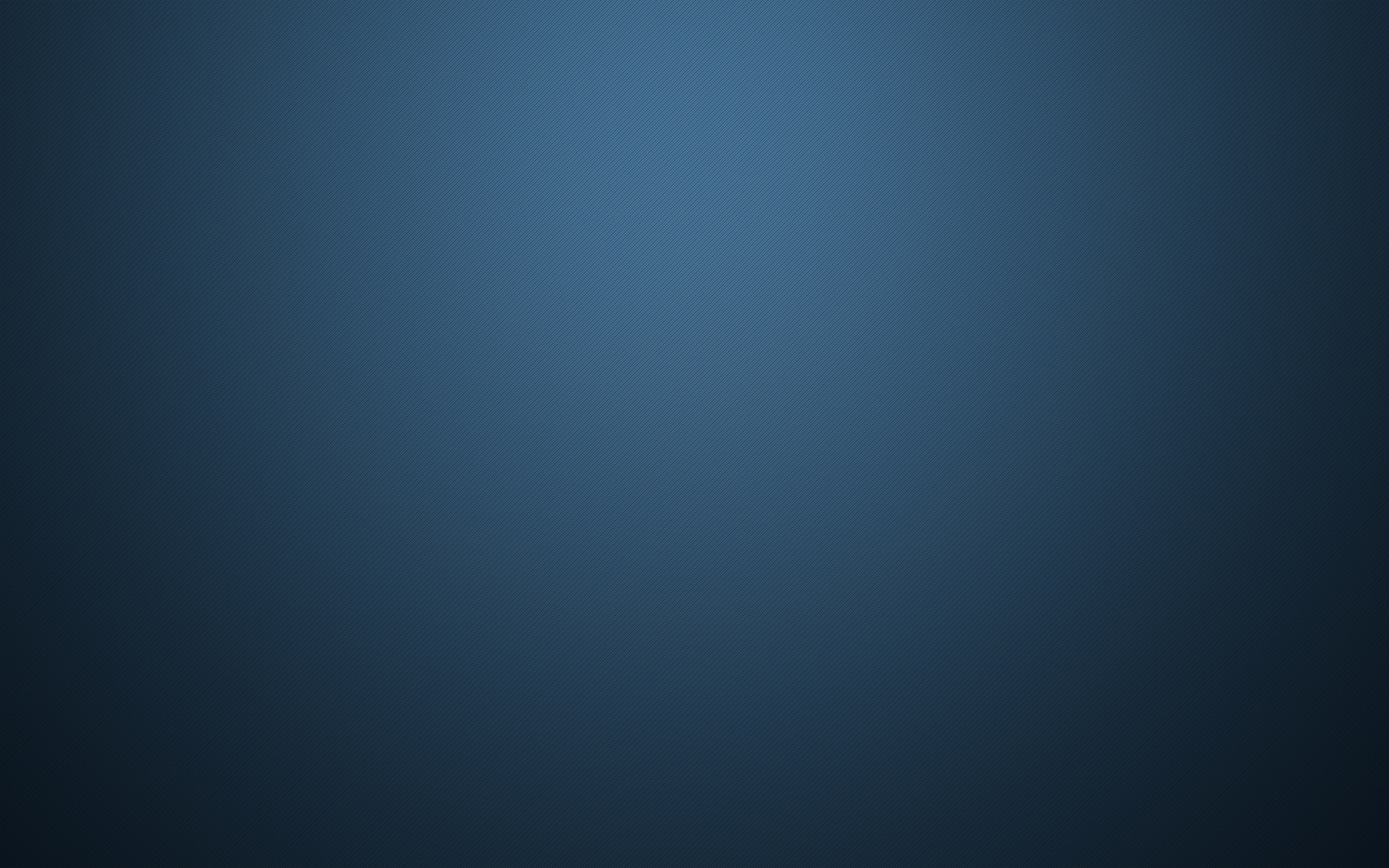 Artículo 7.-  Estrategia Nacional de Inteligencia Artificial

La Presidencia del Consejo de Ministros, a través de la Secretaría de Gobierno y Transformación Digital, promueve el diseño de la Estrategia Nacional de Inteligencia Artificial mediante la conformación de comités de expertos y especialistas en coordinación con el Sistema Nacional de Transformación Digital que desarrollan e impulsan, opiniones y debates alrededor del uso de esta tecnología emergente en favor del crecimiento sostenible del país.
15
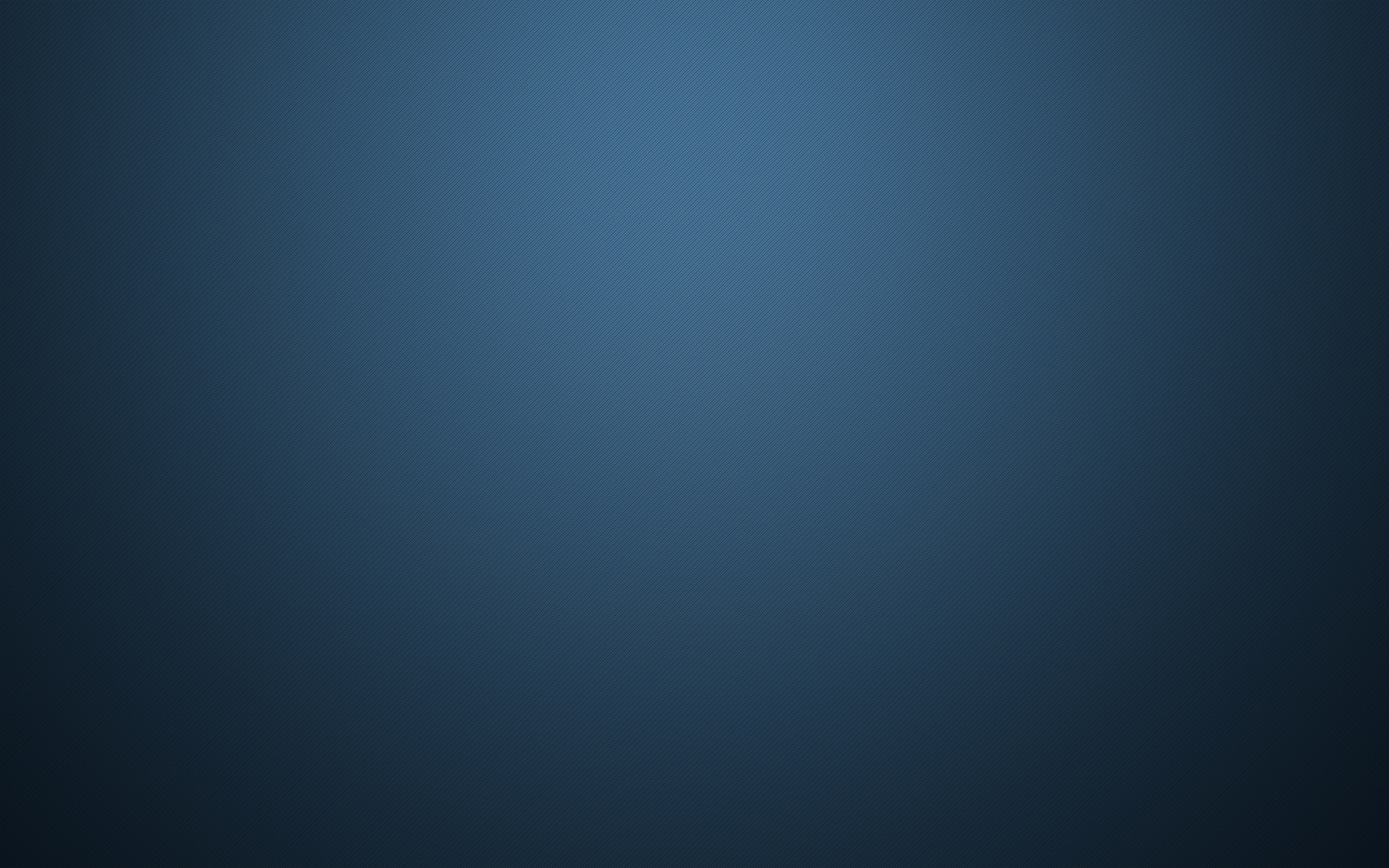 Artículo 8.-  Centro de Innovación Digital e Inteligencia Artificial

El Centro de Innovación Digital e Inteligencia Artificial creado mediante Decreto Supremo N°157-2021-PCM a cargo de la Secretaría de Gobierno y Transformación Digital, promueve acciones de cooperación nacional e internacional de forma descentralizada, en coordinación con los gobiernos regionales y locales, a fin de fortalecer el conocimiento, uso y aprovechamiento de la inteligencia artificial en todas las regiones del país.
16
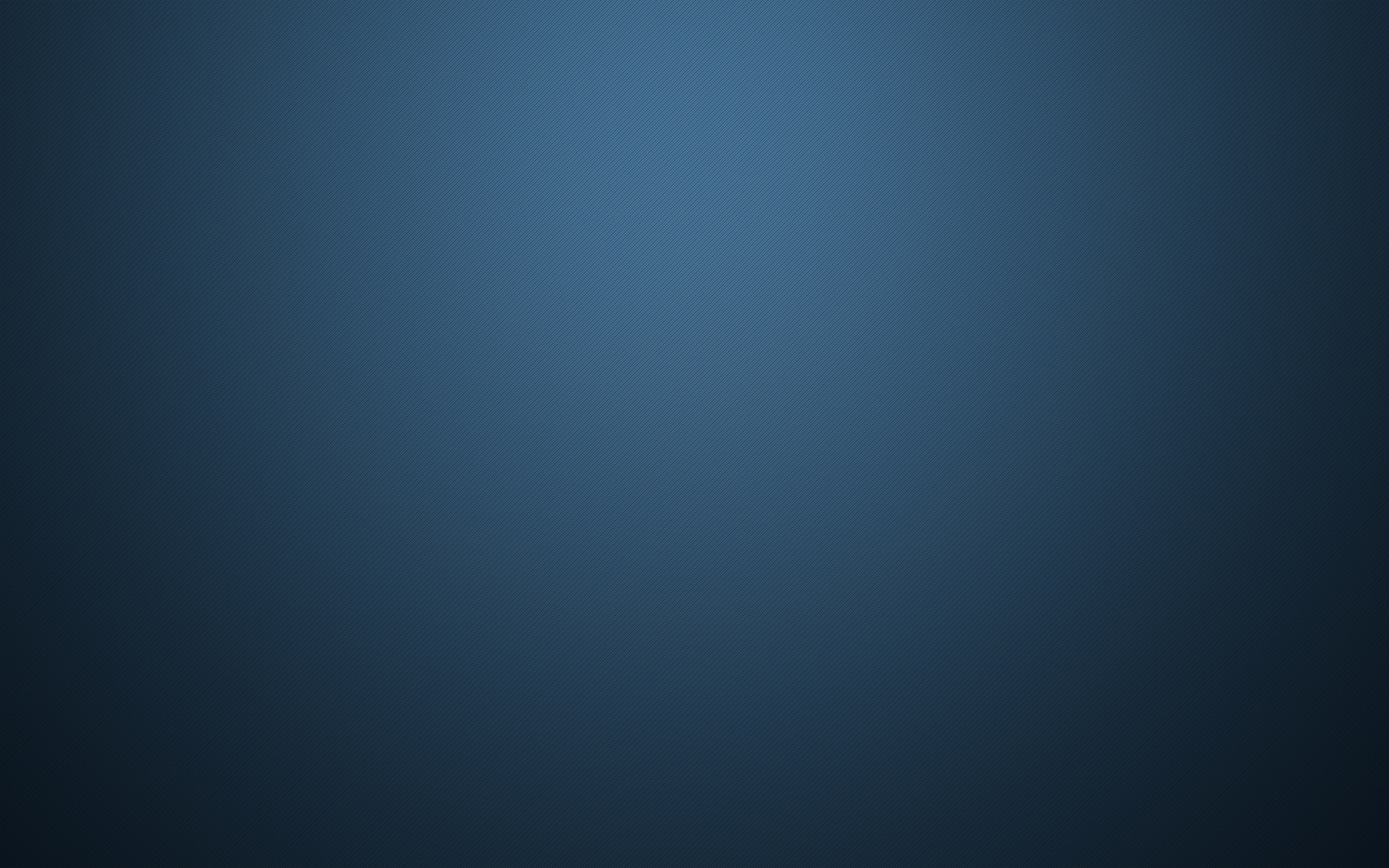 Artículo 9.- Declaración de interés nacional y necesidad pública de la implementación de un Centro Nacional de análisis, evaluación y procesamiento de sistemas informáticos e información digital de alto rendimiento
 
Declárese de interés nacional y necesidad pública la implementación de un Centro Nacional de Análisis, Evaluación y Procesamiento de Sistemas Informáticos e Información Digital de Alto Rendimiento como institución pública especializada en sistemas informáticos e información digital de altas prestaciones, capaz de desarrollar y brindar servicios de procesamiento y sistematización de información digital al país, a las universidades públicas y privadas y a la industria, así como de realizar capacitación avanzada en sistemas y procesamiento de datos de alto rendimiento.
17
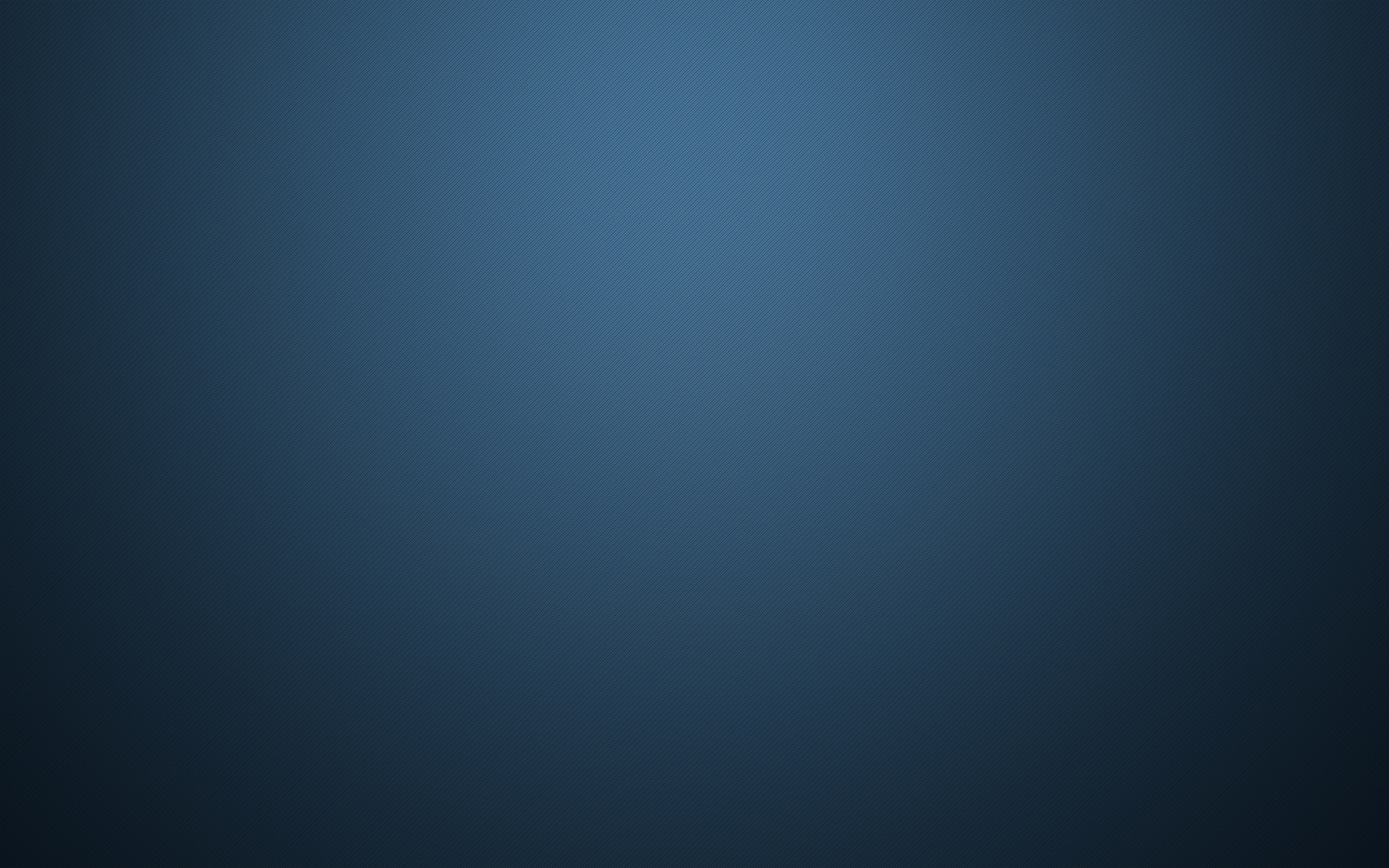 Artículo 9.- Declaración de interés nacional y necesidad pública de la implementación de un Centro Nacional de análisis, evaluación y procesamiento de sistemas informáticos e información digital de alto rendimiento
 
(…) 
La Presidencia del Consejo de Ministros, a través de la Secretaría de Gobierno y Transformación Digital, promueve la implementación de dicho Centro y tiene a cargo su gestión y operación.
18
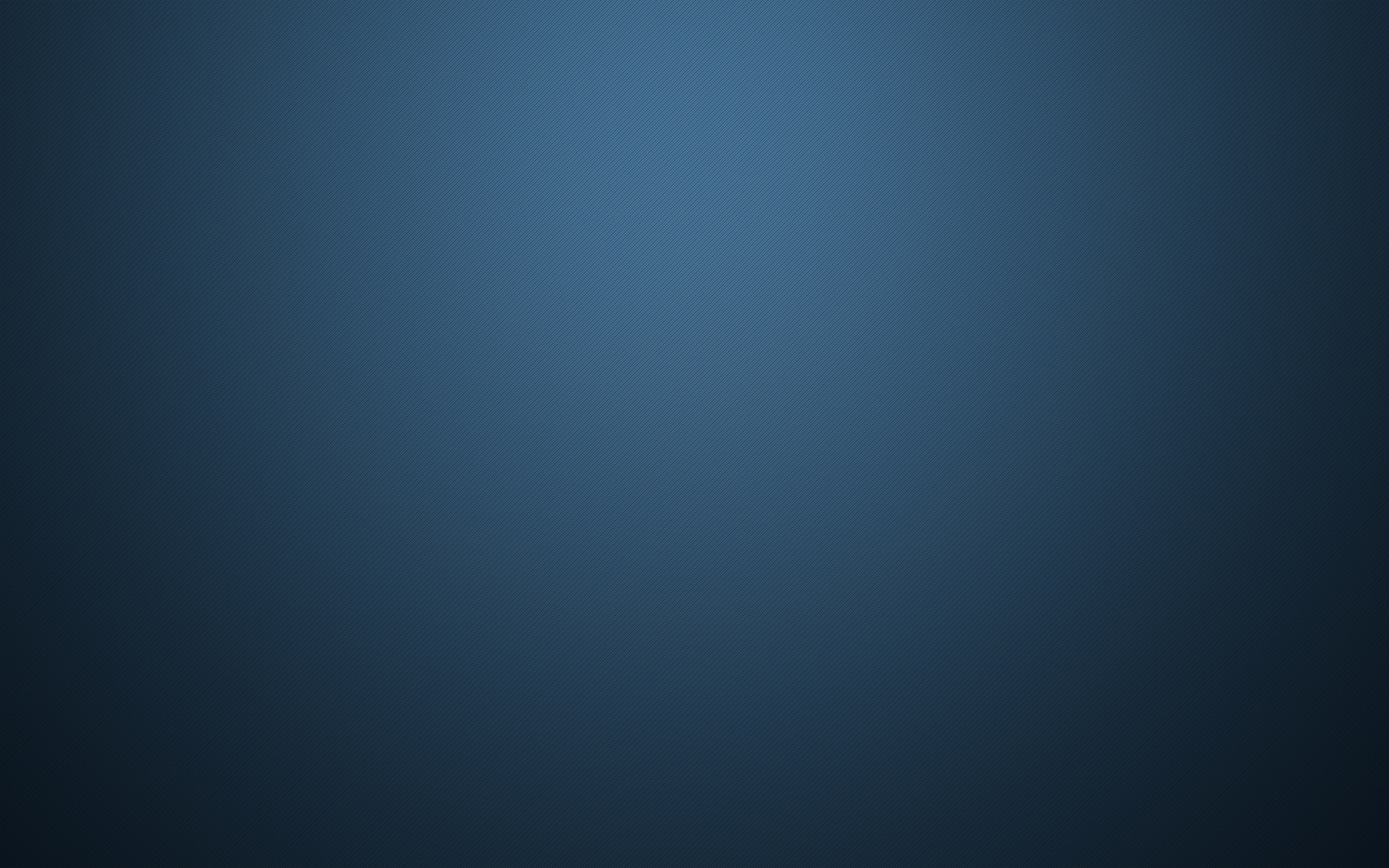 Artículo 10.- De las Comisiones de Ciencia, Innovación y Tecnología e Inteligencia del Congreso de la República.
 
La Autoridad Nacional informará anualmente al Congreso de la República, sobre los avances en el desarrollo de la Inteligencia Artificial y las tecnologías digitales emergentes en el país; debiendo, a través de la Secretaria de Gobierno y Transformación Digital, emitir informes técnicos correspondientes a la Comisión de Ciencia, Innovación y Tecnología e Inteligencia del Congreso de la República y a esta última en especial, cada vez que se identifique cualquier amenaza grave o vulneración de ciberseguridad nacional.
19
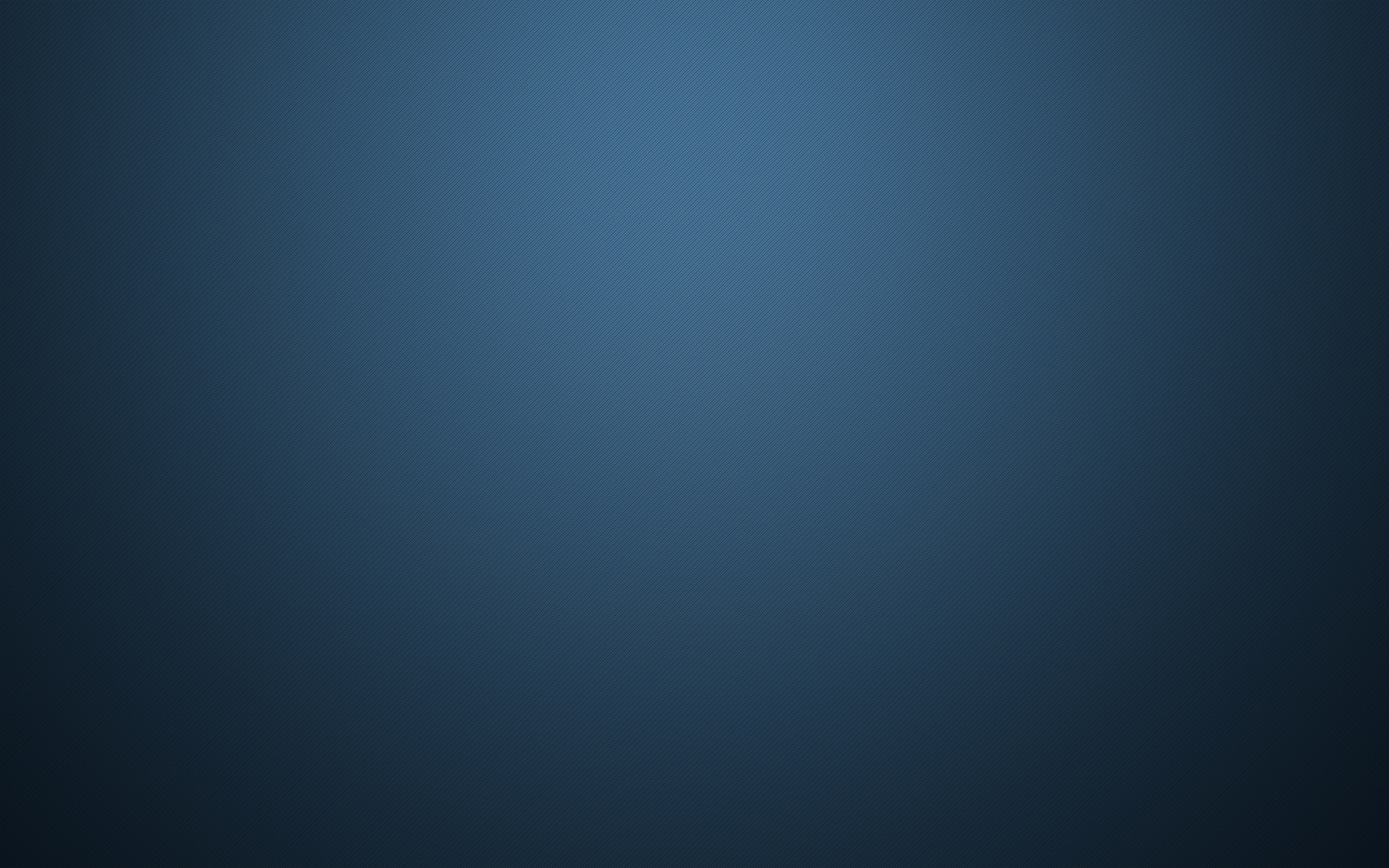 DISPOSICIONES COMPLEMENTARIAS FINALES
 

PRIMERA. - Observatorio Nacional de Ciudadanía Digital
Las acciones y actividades generales relacionadas con el impulso al desarrollo y uso de la inteligencia artificial se publican y promueven a través del Observatorio Nacional de Ciudadanía Digital dispuesto en el Decreto Supremo N°157-2021-PCM y normas aplicables.
20
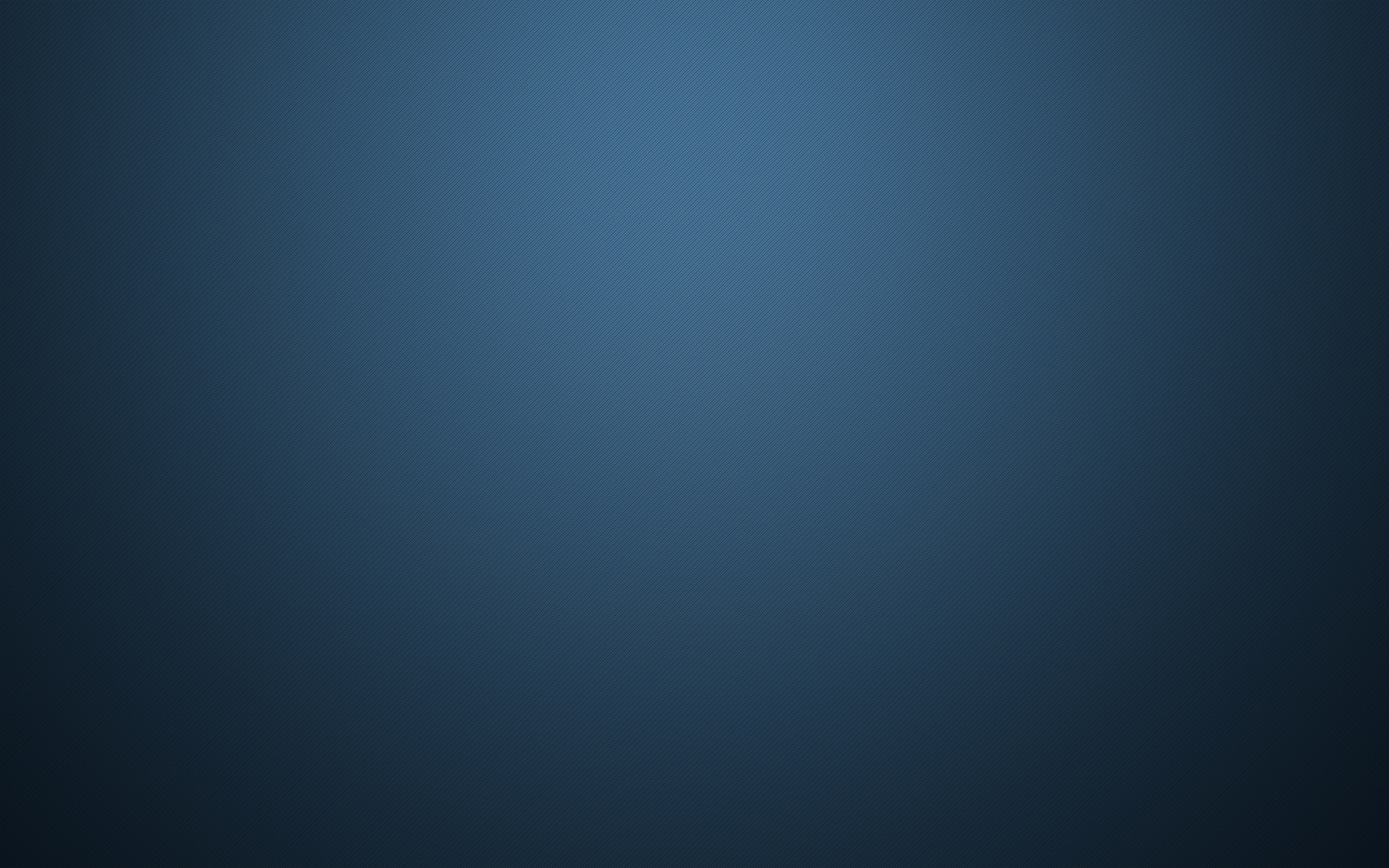 DISPOSICIONES COMPLEMENTARIAS FINALES
 


SEGUNDA. - Aprobación del Reglamento
La Presidencia del Consejo de Ministros, aprueba el Reglamento de la presente ley en un plazo de noventa (90) días hábiles contados desde la entrada en vigencia de la misma.
21
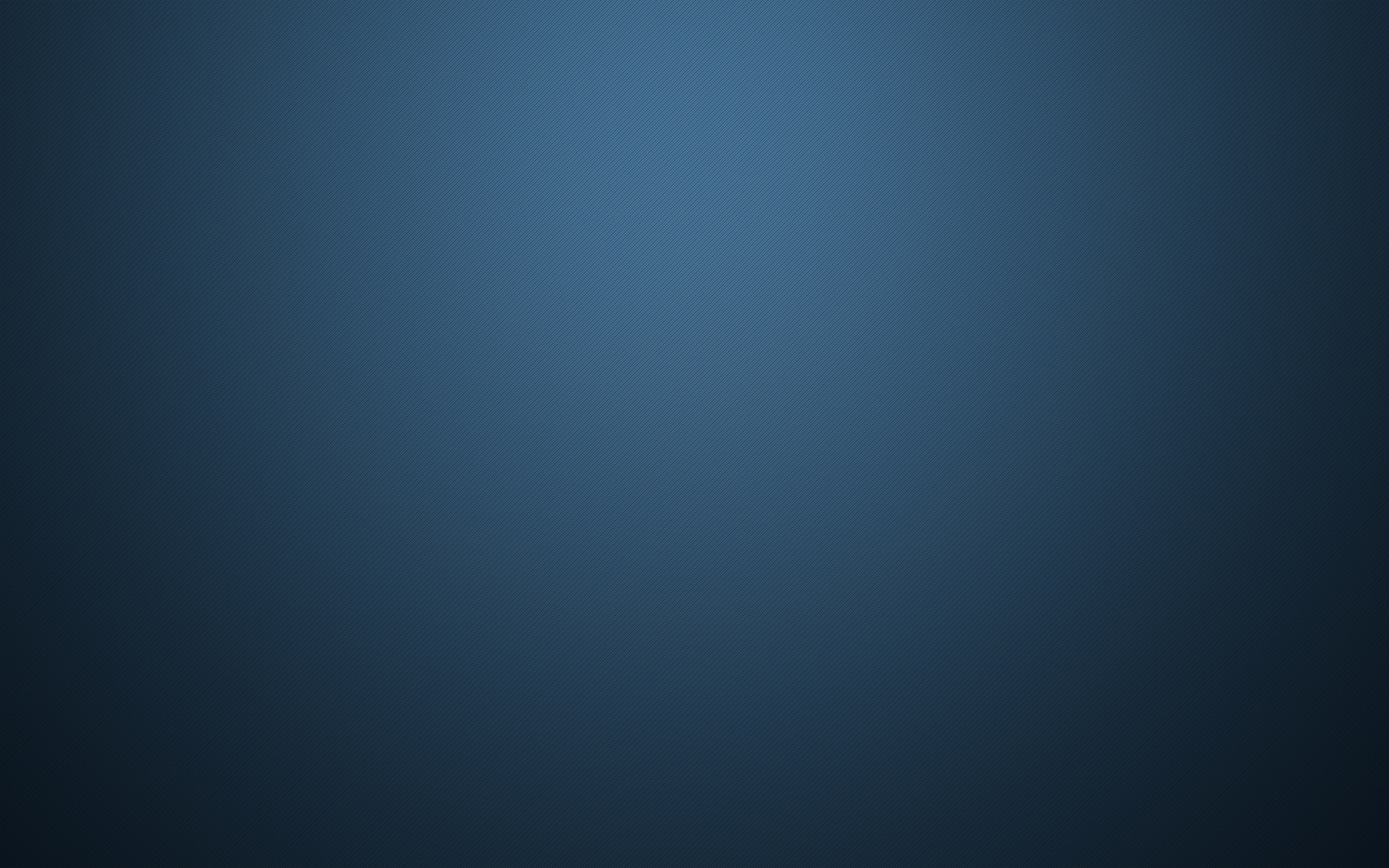 MUCHAS GRACIAS